20XX
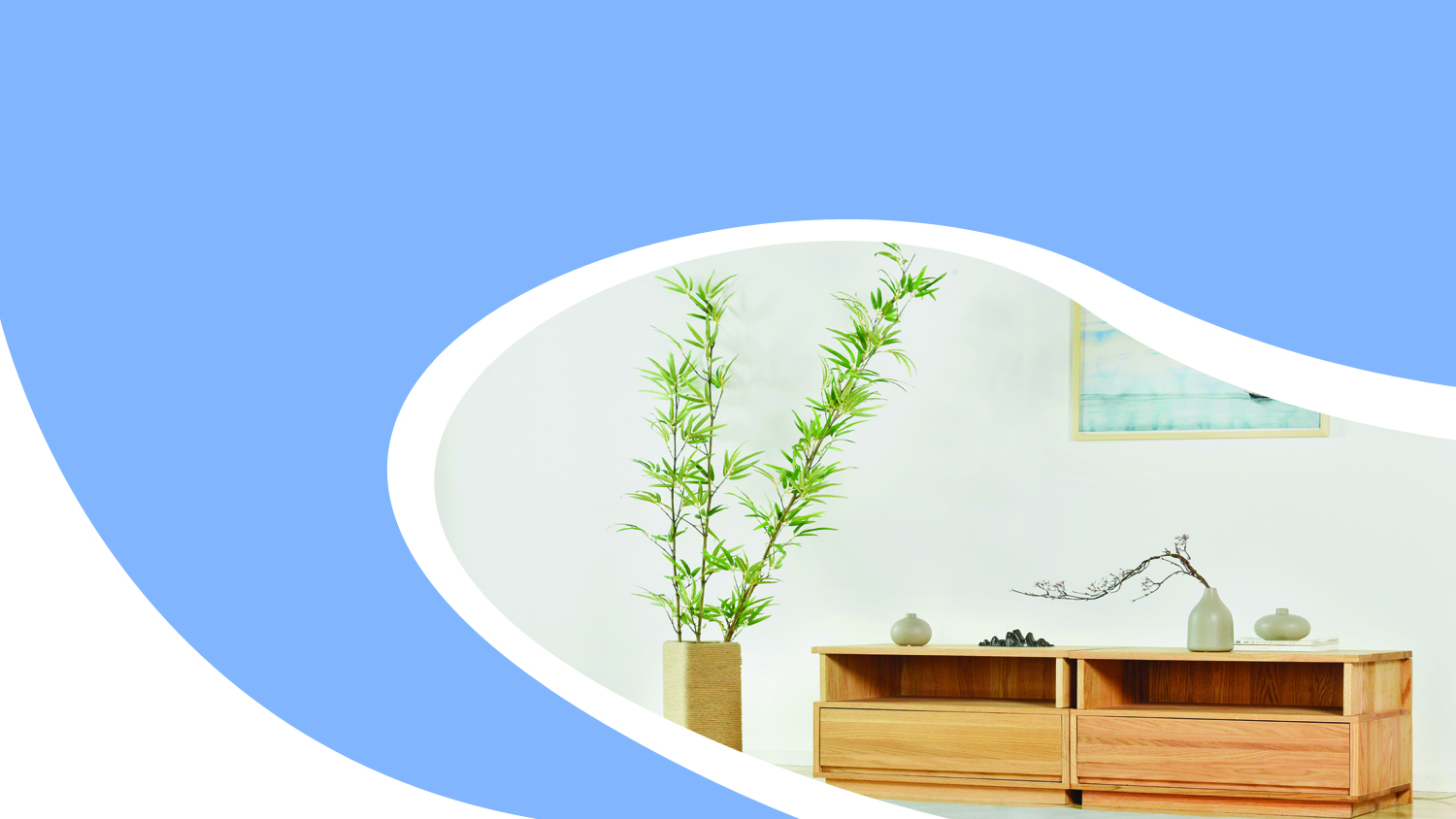 室内设计PPT模板
动态PPT/策划方案/总结计划/述职报告/企业策划等
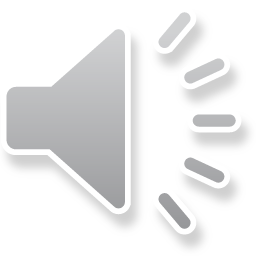 01
02
工作回顾
自我评价
点击添加相关标题文字，点击添加相关标题文字
点击添加相关标题文字，点击添加相关标题文字
目 录
工作体会
工作规划和展望
04
03
点击添加相关标题文字，点击添加相关标题文字
点击添加相关标题文字，点击添加相关标题文字
01
工作回顾
点击添加相关标题文字，点击添加相关标题文字
01
02
请输入标题
请输入标题
点击此处更换文本
请在此处输入您的文本，或者复制您的文本粘贴.请在此处输入您的文本，或者复制您的文本粘贴
03
请输入标题
请在此处输入您的文本，或者复制您的文本粘贴.请在此处输入您的文本，或者复制您的文本粘贴
单击填加标题

单击填加文字内容
单击填加文字内容
单击填加文字内容
单击填加标题

单击填加文字内容
单击填加文字内容
单击填加文字内容
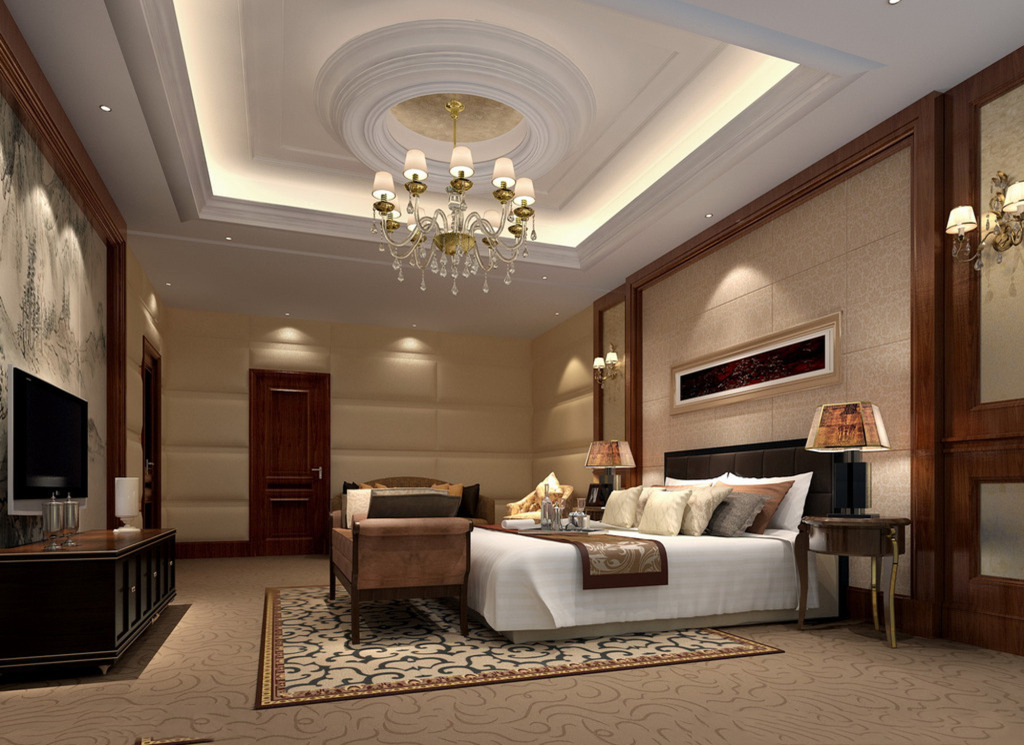 单击填加标题

单击填加文字内容
在此录入上述图表的综合描述说明，在此录入上述图表的综合描述说明，在此录入上述图表的综合描述说明，在此录入上述图表的综合描述说明，在此录入上述图表的综合描述说明。在此录入上述图表的综合描述说明，在此录入上述图表的综合描述说明，在此录入上述图表的综合描述说明，在此录入上述图表的综合描述说明，在此录入上述图表的综合描述说明。
添加标题
添加标题
40%
60%
添加标题
点击此处更换文本
点击此处更换文本
30%
70%
添加标题
80%
20%
添加标题
添加标题
添加标题
在此录入上述图表的描述说明，在此录入上述图表的描述说明。
在此录入上述图表的描述说明，在此录入上述图表的描述说明。
50%
50%
添加标题
添加文本标题
添加文本标题
添加文本标题
单击此处添加文字阐述，添加简短问题说明文字，具体说明文字在此处。单击此处添加文字阐述，添加简短问题
单击此处添加文字阐述，添加简短问题说明文字，具体说明文字在此处。单击此处添加文字阐述，添加简短问题
单击此处添加文字阐述，添加简短问题说明文字，具体说明文字在此处。单击此处添加文字阐述，添加简短问题
02
自我评价
点击添加相关标题文字，点击添加相关标题文字
添加文本标题
添加文本标题
添加文本标题
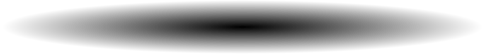 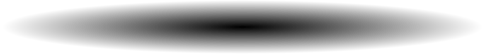 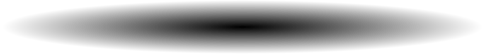 点击此处更换文本
添加适当的文字，一页的文字最好不要超过200,添加适当的文字
添加适当的文字，一页的文字最好不要超过200,添加适当的文字
点击请替换文字内容
点击请替换文字内容
点击请替换文字内容
请替换文字内容，点击添加相关标题文字，修改文字内容，也可以直接复制你的内容到此。请替换文字内容，点击添加相关标题文字，修改文字内容，也可以直接复制你的内容到此。
请替换文字内容，点击添加相关标题文字，修改文字内容，也可以直接复制你的内容到此。请替换文字内容，点击添加相关标题文字，修改文字内容，也可以直接复制你的内容到此。
请替换文字内容，点击添加相关标题文字，修改文字内容，也可以直接复制你的内容到此。请替换文字内容，点击添加相关标题文字，修改文字内容，也可以直接复制你的内容到此。
请替换文字内容，点击添加相关标题文字，修改文字内容，也可以直接复制你的内容到此。请替换文字内容，点击添加相关标题文字，修改文字内容，也可以直接复制你的内容到此。请替换文字内容，点击添加相关标题文字，修改文字内容，也可以直接复制你的内容到此。请替换文字内容，点击添加相关标题文字，修改文字内容，也可以直接复制你的内容到此。请替换文字内容，点击添加相关标题文字，修改文字内容，也可以直接复制你的内容到此。请替换文字内容，点击添加相关标题文字，修改文字内容，也可以直接复制你的内容到此。
点击输入本栏的具体文字，简明扼要的说明分项内容，此为概念图解，请根据您的具体内容酌情修改
单击此处输入标题
点击输入本栏的具体文字，简明扼要的说明分项内容，此为概念图解，请根据您的具体内容酌情修改
单击此处输入标题
点击输入简要文字内容，文字内容需概括精炼，不用多余的文字修饰，言简意赅的说明该项内容。
单击此处输入标题
单击此处输入标题
点击输入简要文字内容，文字内容需概括精炼，不用多余的文字修饰，言简意赅的说明该项内容。
03
ABOUT US
Lorem ipsum dolor sit amet, consectetur adipiscing elit. Praesent sodales odio sit amet odio tristique quis tempus odio Lorem ipsum dolor sit amet
Vision
Mission
Finish
Lorem ipsum dolor sit amet consectetur adipiscing elit. Praesent sodales odio sit amet odio tristique quis tempus odio Lorem ipsum dolor sit amet, consectetur adipiscing elit. Lorem ipsum dolor sit amet, consectetur adipiscing elit. Praesent sodales odio sit amet odio tristique quis tempus odio Lorem ipsum dolor sit amet, consectetur adipiscing elit.
03
工作体会
点击添加相关标题文字，点击添加相关标题文字
公司成立
在此录入上述图表的综合描述说明，在此录入上述图表的综合描述说明，在此录入上述图表的综合描述说明。
2013.5
点击输入标题
在此录入上述图表的综合描述说明，在此录入上述图表的综合描述说明，在此录入上述图表的综合描述说明。
2014.5
点击输入内容
在此录入上述图表的综合描述说明，在此录入上述图表的描述说明。
2015.11
2016.1
点击输入内容
在此录入图表的描述说明，在此录入上述图表的综合描述说明，在此录入上述图表的综合描述说明。
2017.10
点击输入内容
在此录入上述图表的描述说明，在此录入上述图表的描述说明。
点击输入标题
在此录入上述图表的综合描述说明，在此录入上述图表的综合描述说明。
2018.6
点击输入标题
在此录入上述图表的综合描述说明，在此录入上述图表的综合描述说明，在此录入上述图表的综合描述说明。
2018.2
2019
新纪元   新起点
在此录入上述图表的综合描述说明，在此录入上述图表的描述说明。
在此录入上述图表的综合描述说明，在此录入上述图表的综合描述说明，在此录入上述图表的综合描述说明，在此录入上述图表的综合描述说明，在此录入上述图表的综合描述说明，在此录入上述图表的综合描述说明，在此录入上述图表的综合描述说明，在此录入上述图表的综合描述说明，在此录入上述图表的综合描述说明。
123
THIS IS A SUMMARY PART. CLICK HERE TO ADD YOUR DESCRIPTION SENTENCES ABOUT THIS PAR. THIS IS A SUMMARY PART. CLICK HERE TO ADD YOUR DESCRIPTION SENTENCES ABOUT THIS PAR.
CLICK HERE TO ADD YOUR DESCRIPTION SENTENCES ABOUT THIS PART
TEXT HERE
4
CLICK HERE TO ADD YOUR DESCRIPTION SENTENCES ABOUT THIS PART
TEXT HERE
56
CLICK HERE TO ADD YOUR DESCRIPTION SENTENCES ABOUT THIS PART
TEXT HERE
789
CLICK HERE TO ADD YOUR DESCRIPTION SENTENCES ABOUT THIS PART
TEXT HERE
在这里输入年度工作概况阐述内容在这里输入年度工作概况
添加标题
添加标题
在这里输入年度工作概况阐述内容在这里输入年度工作概况
添加标题
在这里输入年度工作概况阐述内容在这里输入年度工作概况阐述内容在这里输入年度工作概况阐述内容在这里输入年度工作概况阐述内容在这里输入年度工作概况阐述内容在这里输入年度工作概况阐述内容在这里输入年度工作概况阐述内容
在这里输入年度工作概况阐述内容在这里输入年度工作概况
添加标题
在这里输入年度工作概况阐述内容在这里输入年度工作概况
添加标题
在这里输入年度工作概况阐述内容在这里输入年度工作概况
添加标题
在这里输入年度工作概况阐述内容在这里输入年度工作概况
添加标题
在这里输入年度工作概况阐述内容在这里输入年度工作概况
添加标题
04
工作规划和展望
点击添加相关标题文字，点击添加相关标题文字
添加标题
添加标题
添加标题
添加
标题
添加
标题
标题
您的内容打在这里，或者通过复制您的文本后，在此框中选择粘贴。
标题
您的内容打在这里，或者通过复制您的文本后，在此框中选择粘贴。
标题
您的内容打在这里，或者通过复制您的文本后，在此框中选择粘贴。
标题
您的内容打在这里，或者通过复制您的文本后，在此框中选择粘贴。
您的内容打在这里，或者通过复制您的文本后，在此框中选择粘贴。
标题
项目名称 03
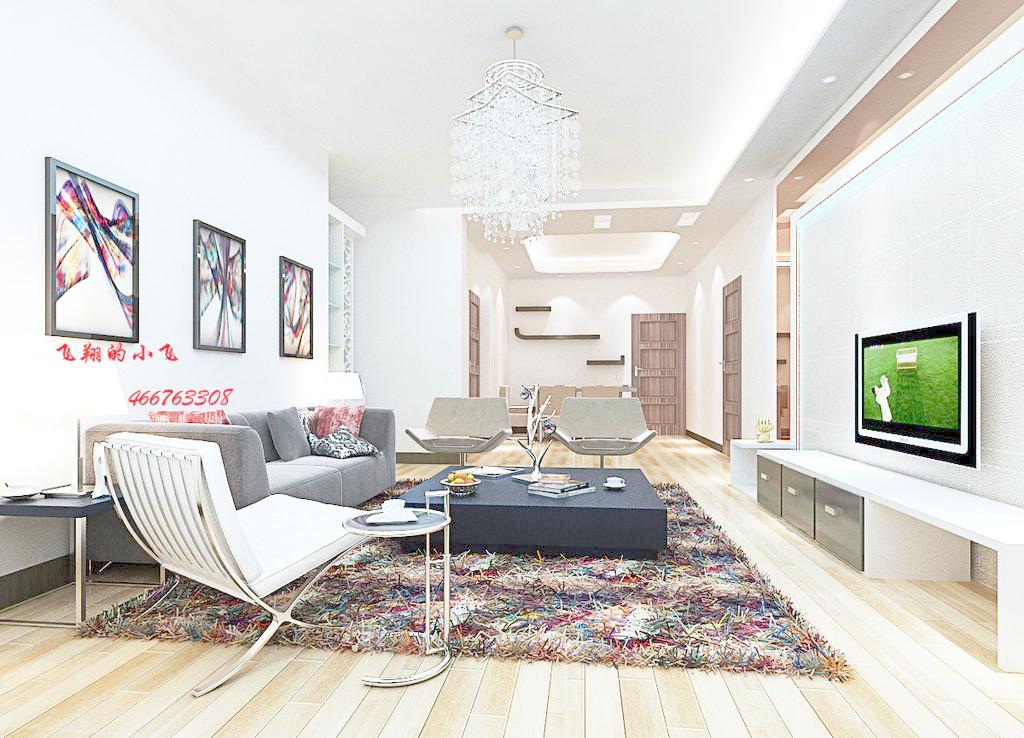 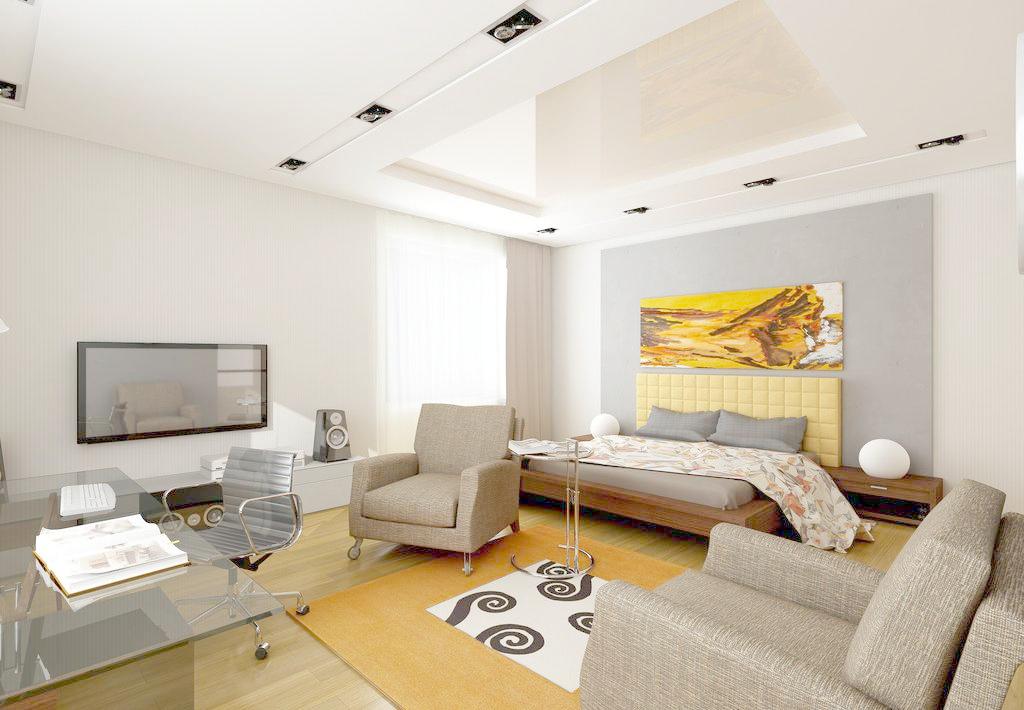 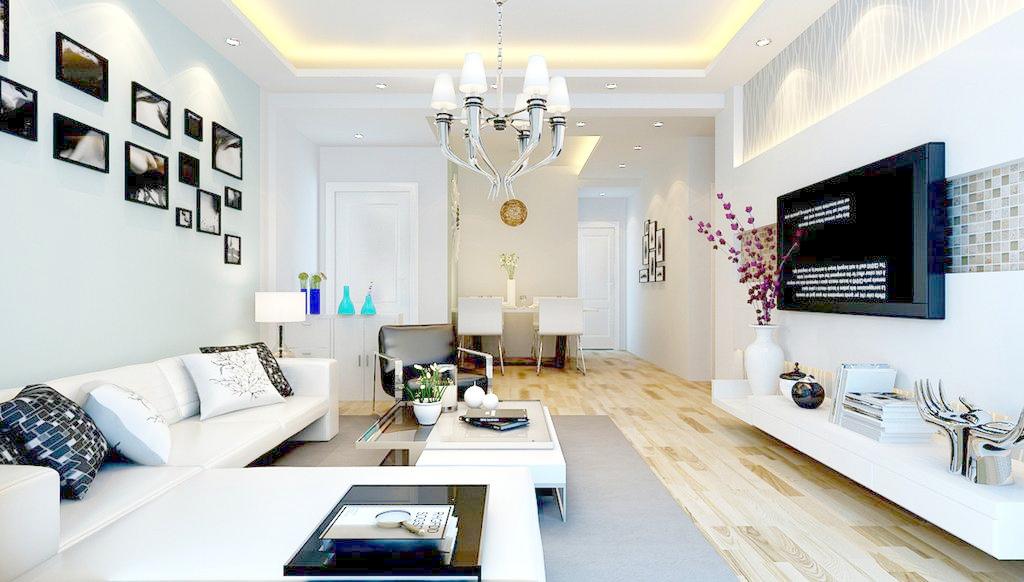 项目名称 05
项目名称 01
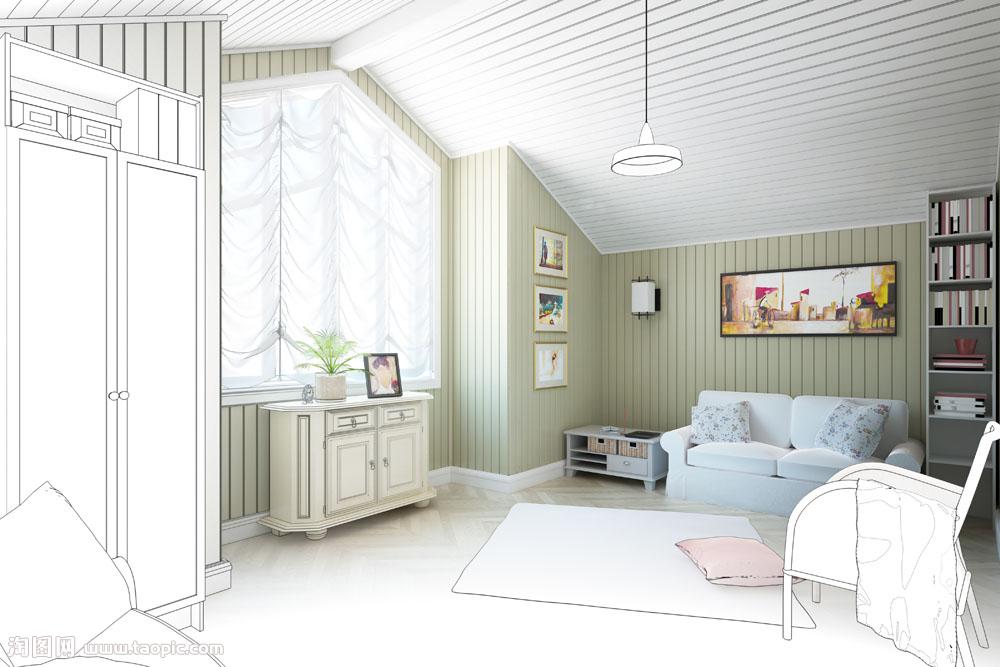 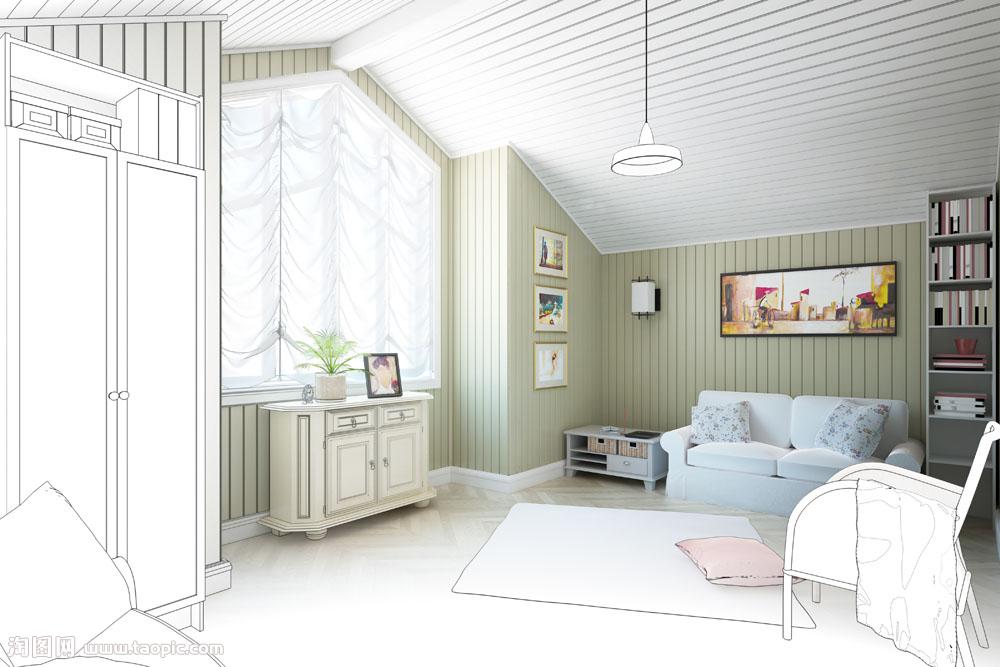 项目名称 02
项目名称 04
点击此处添加标题
点击此处添加标题
点击此处添加标题
标题数字等都可以通过点击和重新输入进行更改，顶部“开始”面板中可以对字体、字号、颜色、行距等进行修改。
标题数字等都可以通过点击和重新输入进行更改，顶部“开始”面板中可以对字体、字号、颜色、行距等进行修改。
标题数字等都可以通过点击和重新输入进行更改，顶部“开始”面板中可以对字体、字号、颜色、行距等进行修改。
20XX
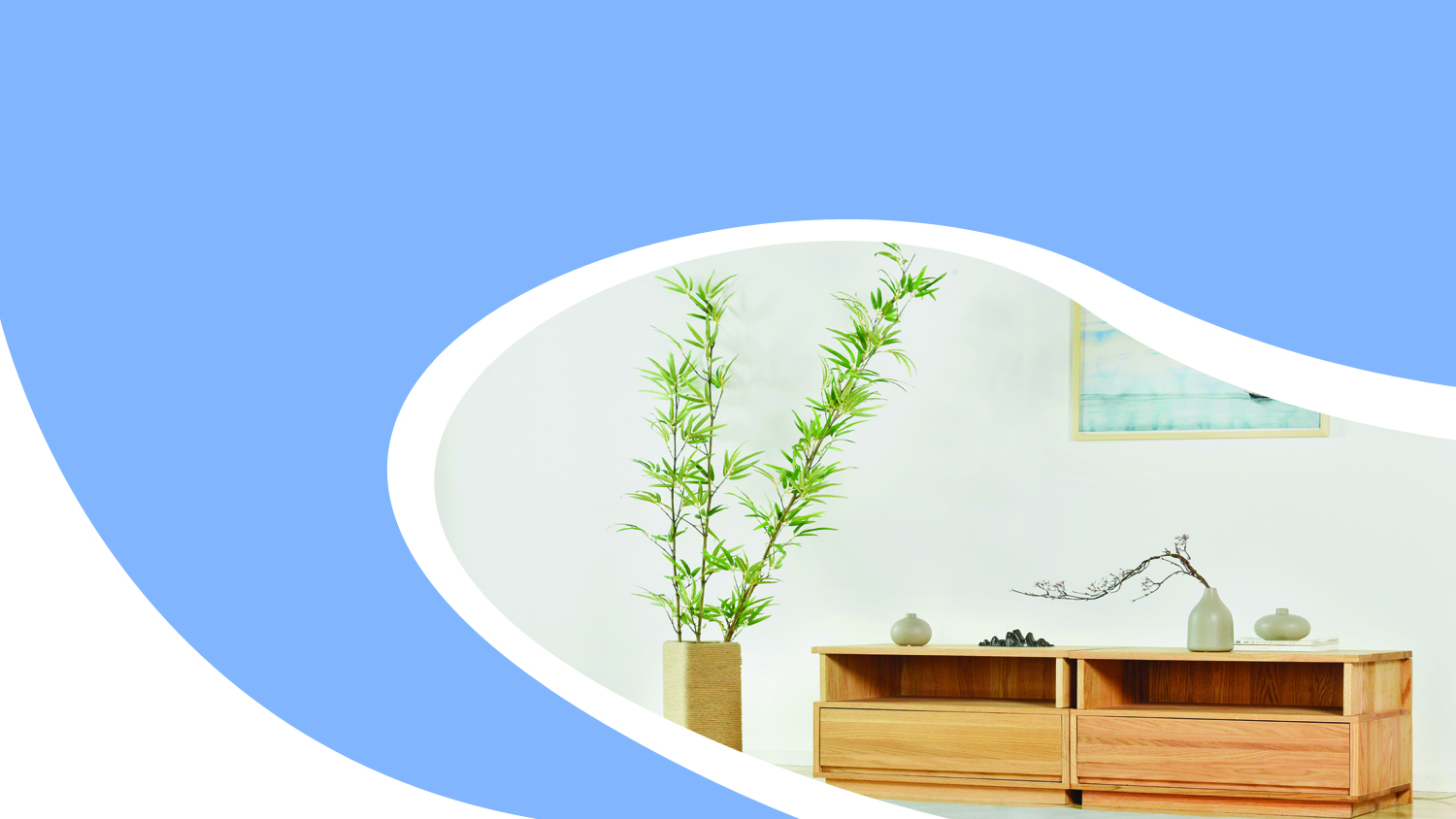 演讲完毕 谢谢观看
动态PPT/策划方案/总结计划/述职报告/企业策划等